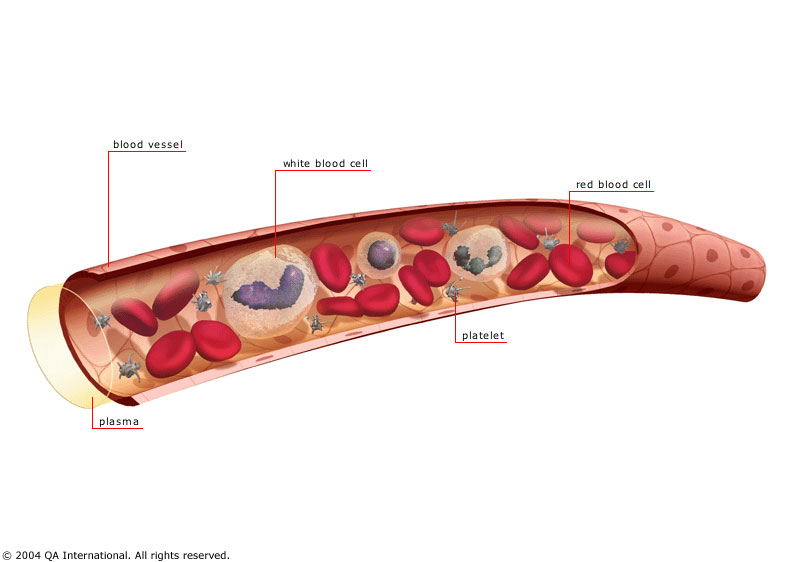 Blood
Leucocytes
 (WBCs)
By
Dr. Nour A. Mohammed
Mutah school of medicine
White Blood Cells (Leucocytes) (WBCs)
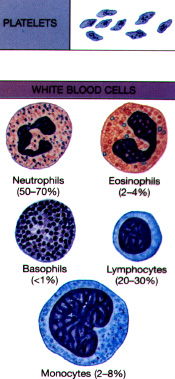 A. Granulocytes 
   1. nucleus: >1 lobe
   2. granules
   3. life span: few days
   4. neutrophils, eosinophils, basophils
B. Agranulocytes 
   1. nucleus: round or horseshoe shape
   2. no specific granules
   3. lymphocytes & monocytes
White Blood Cells (Leucocytes) (WBCs)
Number
4.000-11.000/mm3 in adult man
increased in children
The granulocytes and monocytes are formed from the bone marrow only, but the lymphocytes are formed 
in the lymphatic tissues
Origin
(lymph node, spleen, thymus, tonsils, bone marrow and  Peyer’s patches of GIT)
Even 75% of the bone marrow form WBCs, its number is less than RBCs count because it has short life span.
*Life span:
In granulocytes
4-8 hours in the circulation 
 4-5 days in the tissue. 
In infection there is rapid destruction.
In monocytes
10-20 hours in the circulation then enter the tissue to become tissue macrophages and can live for months.
In lymphocytes
variable according to the body need. 
They circulate in between the lymphatic tissue and the blood
*Differential leucocytic count
According to presence or absence of granules in their cytoplasm they are divided into :
I- Granulocytes
(1) Neutrophils (both granules) 40-70%
(2) Eosinophils: (acidophils) 1-4%
(3) Basophils: (basic granules) 0-1%
II- Non-granulocytes
(1) Lymphocytes: 20-45%
(2) Monocytes: 2-8%
This typing can be done by staining the blood by leishman   stain or by specialized automatic machine
* Types and Functions
(1) Neutrophils:
Characters:
40-70% of total number.
They contain small granules of both acidic and basic
Their nucleus are formed of 2-5 lobes connected by thin chromatin filaments
Neutrophils
   1. 40-70% of leukocytes
   2.    nucleus: 2-5 lobes connected by thin chromatin filaments
They contain small granules of 
both acidic and basic
Function
The main function is the defensive function when bacteria   invade the body
(1) Margination
The Neutrophils aggregate and stick to the damaged capillary walls
(2)  Chemotaxis
Some substances released at site of infection (degenerative  products, bacterial toxins & complement system) lead to attraction of leucocytes from near capillary (<100  distance) to migrate towards the inflammed area (positive chemotaxis )
(3) Diapedesis:
WBCs can squeeze themselves through the pores of the capillaries to outside. In infected area these pores increase in size to facilitate diapedesis
(4) Ameboid movement:
WBCs are motile cells and move by ameboid motion by 40 /min
(5) Phagocytosis
This is the power of leucocytes to engulf foreign materials as bacteria, toxins and dead cells
Then ingest these material via proteolytic enzymes of lysosomes
bactericidal agent as hydrogen peroxide (H2O2) can kill bacteria.
A neutrophil can phagocytize 5-20 bacteria before the neutrophils die and form pus
(6) Opsonization
which makes the foreign materials more susceptible for phagocytosis
Phagocytosis
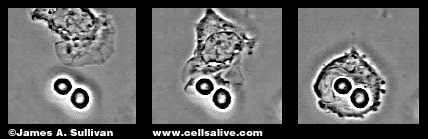 Human macrophage engulfing the fungus Candida albicans.
Lysosomes contain enzymes = degrade biomolecules.

E.g. acid hydrolases, lysozyme, neutral proteases, myeloperoxidase, lactoferrin, & phospholipase A.
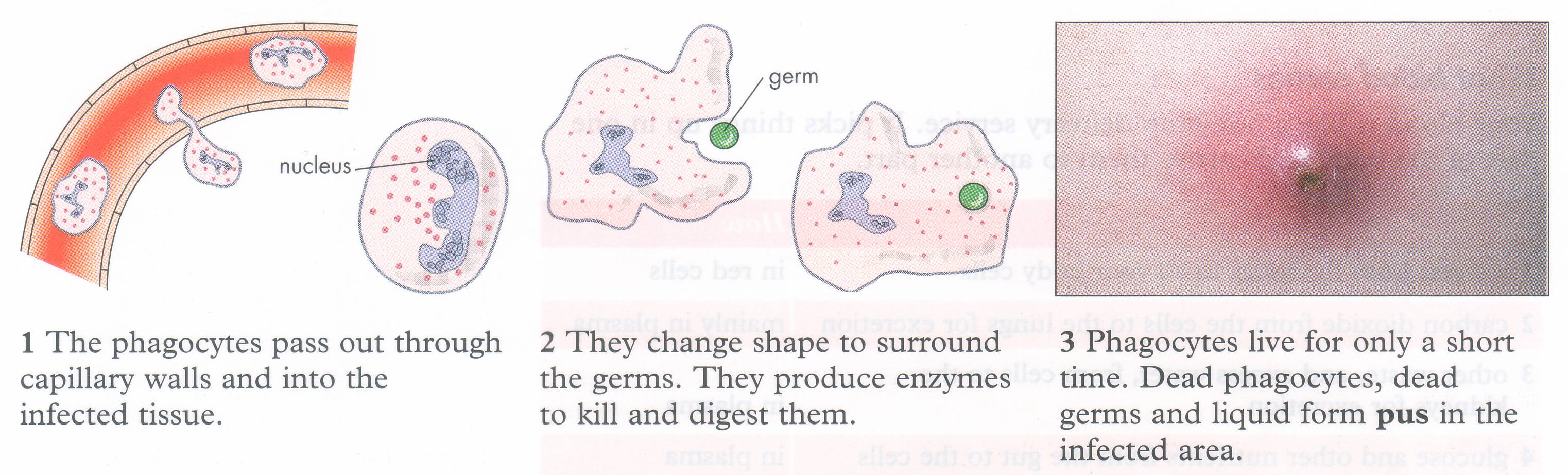 Eosinophils
    eosinophilic granules     Antiparasitic & modulate inflammation
(2) Eosinophils:
Characters
1-4% of total number
They contain red granules
They have bilobed nucleus
Function
1- They are weak phagocytes
2- They increase in parasitic infections (ascaris) and by diabedesis, amoeboid movement and chemotaxis they attack the parasites and release substances to kill many of them
3- They increased in allergic conditions by the release of eosinophil chemotactic factor released from the mast cells and basophiles. Eosinophils phagocytose the antigen-antibody complexes and release substances to neutralize the histamine
4- They may produce profibrinolysin  fibrinolysin which digest fibrin clot
Basophils
   1. < 1% of leukocytes
   2. basophilic granules
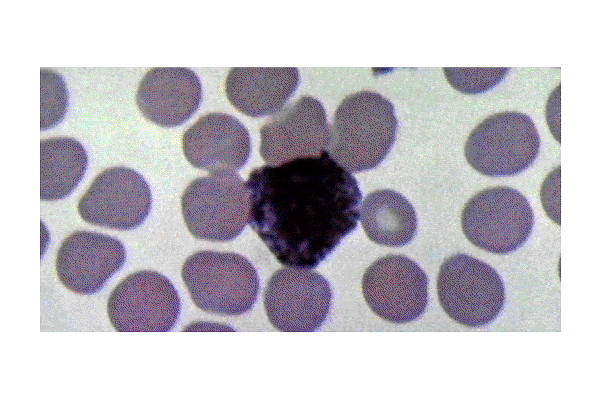 (3) Basophils
Characters:
0-1% of total number
They contain deep blue granules with staining
In the connective tissue, they are called the mast cells
Function
They form heparin as anticoagulant
They release histamine and other allergic mediators as serotonin, bradykinin and lysosomal enzymes to mediate allergic manifestation as vasodilatation and tissue reaction
Monocytes
      1. nucleus: oval, horseshoe/kidney shaped, eccentric
   2. become wandering macrophages after diapedesis
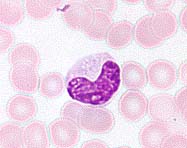 (4) Monocytes
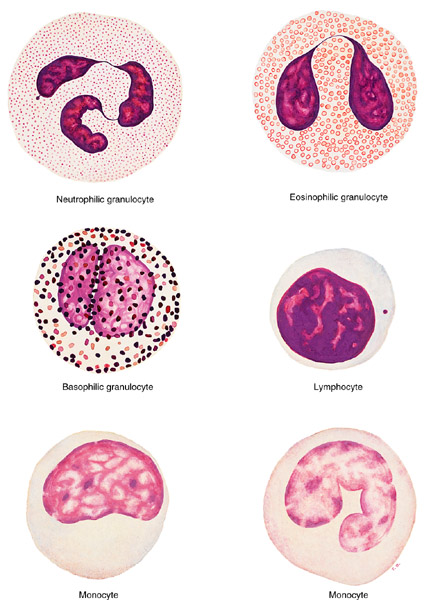 Characters
2-8% of total number
They contain agranular cytoplasm but when they enter the tissues they swell and their cytoplasm become filled by large number of lysosomes and then they are called macrophages
They have oval or kidney shaped nucleus
Function
Phagocytosis as in neutrophils but with more powerful effect
Macrophages help the function of T-and B-lymphocytes by presenting the antigen to these cells
Macrophages release many chemical substances to increase the inflammatory and allergic reactions against organisms
Lymphocytes 
   1. nucleus: spherical,  intensely stained
  2. cytoplasm: scanty
(5) Lymphocytes
Characters
20-45% of total number
They are the smallest type of W.B.Cs and contain large rounded nucleus
Function
There are two types of lymphocytes
1) B-lymphocytes:
They are changed to plasma cells and are responsible for humeral immunity or antibody- mediated immunity
2) T-lymphocytes
They complete their development in the thymus gland and are responsible for cellular immunity or cell-mediated immunity
Leucocytosis
A- Physiological Leucocytosis
- Increase in number of leucocytes above 11.000/mm3. It occurs in
muscular exercise, emotions, cold bath, cold or hot weather, pregnancy, labour, pain, anaesthesia and after meals.
B- Pathological Leucocytosis
Neutrophilia
Increase number of neutrophils as in cases of:
Infections
of all types as acute or chronic, bacterial, viral or fungal.
Inflammation
as rheumatic fever
Tissue damage
as trauma, burn
Malignant tumours
Smoking
Eosinophilia
 eosinophils due to
-   Allergic conditions as asthma, hay fever, skin allergy
- Parasites
-Leukemia
Basophiles
 basophils as in allergy or leukemia
Monocytosis
As in chronic infections as tuberculosis or in leukemia.
Lymphocytosis
As in chronic viral and bacterial infections and in leukemia.
Leukaemia
It is a malignant disease of bone marrow causing marked increase in WBCs may reach 500.000/mm3
Leukaemia is associated with anemia and bleeding tendency due to :
decrease in bone marrow area responsible for RBCs and platelet synthesis respectively
Leucopenia
It means a decrease in the total leucocytic count below 4.000/mm3
In this condition the body is not protected against infections and death may occur
It is caused by
1- Bone marrow depression by radiation, drugs as cancer chemotherapy
2- Some bacterial infections as typhoid fever, brucellosis
3- Some viral infections as AIDS, influenza, hepatitis